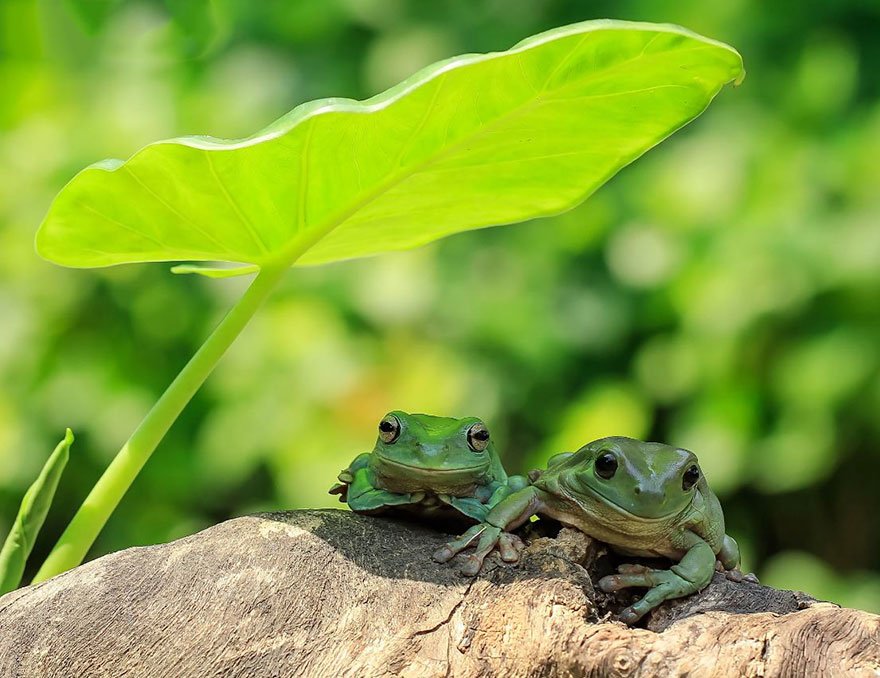 ЛЯГУШОНОК Аппликация из кружочков
На лужайке у болотаЛягушонок ждёт кого-то,Широко разинул рот,Вдруг, комар к нему придёт?Зазывает: «Ква-ква-ква!Комарам я рад всегда!Приходите также мошки,Мухи, гусеницы, блошки,Я вам баюшки-баюПеред ужином спою!»
Седова Е.А.
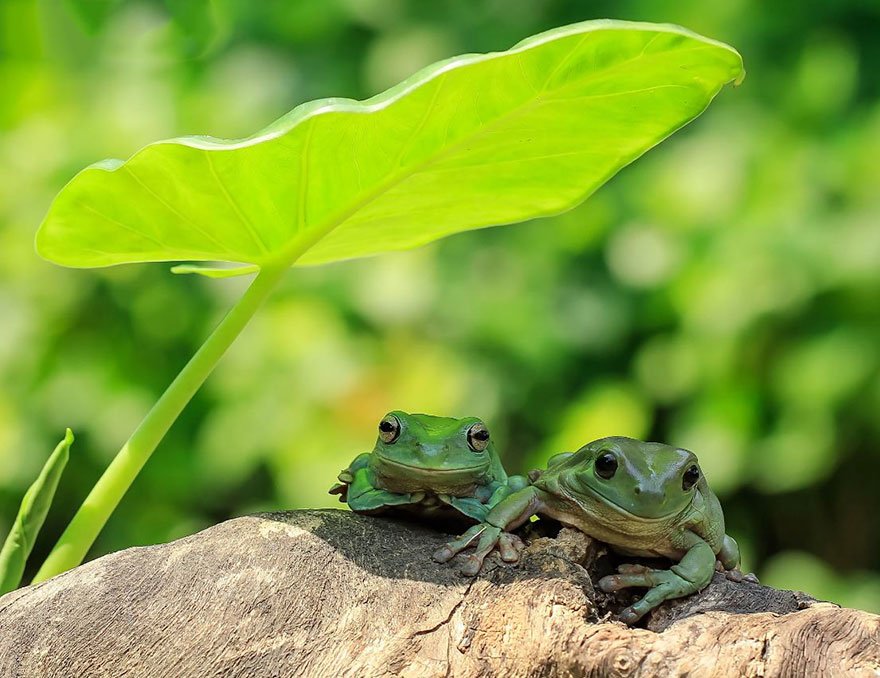 Цель: выполнить аппликацию из кругов «Лягушка».Задачи:1. формировать умения детей работать с шаблоном, вырезать по контуру.2. Развивать мелкую моторику рук, воображение.3. Воспитывать аккуратность, дисциплинированность.
Материалы и инструменты:1. Картон2. Цветная бумага3. Шаблон4. Клей5. Карандаш6. Ножницы
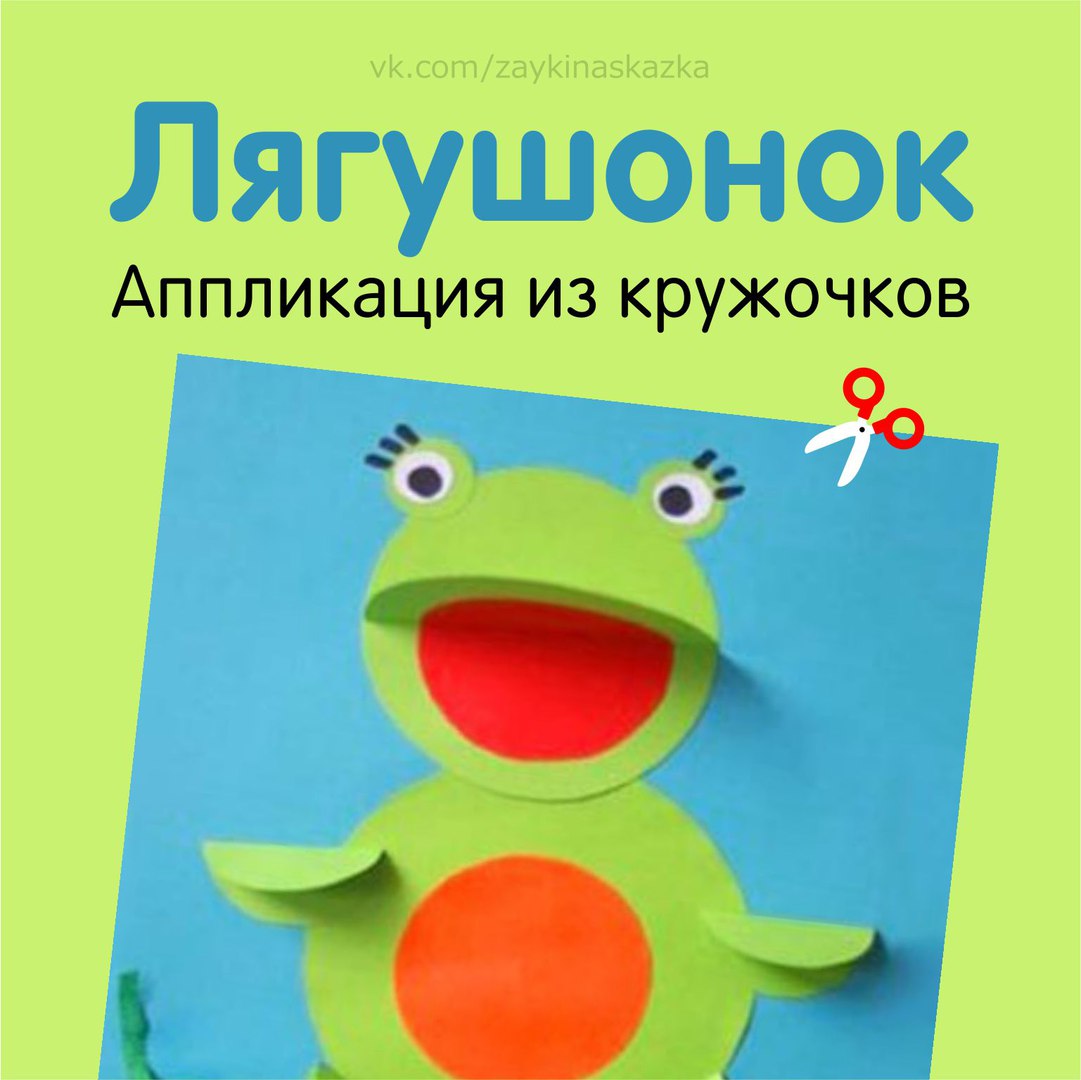 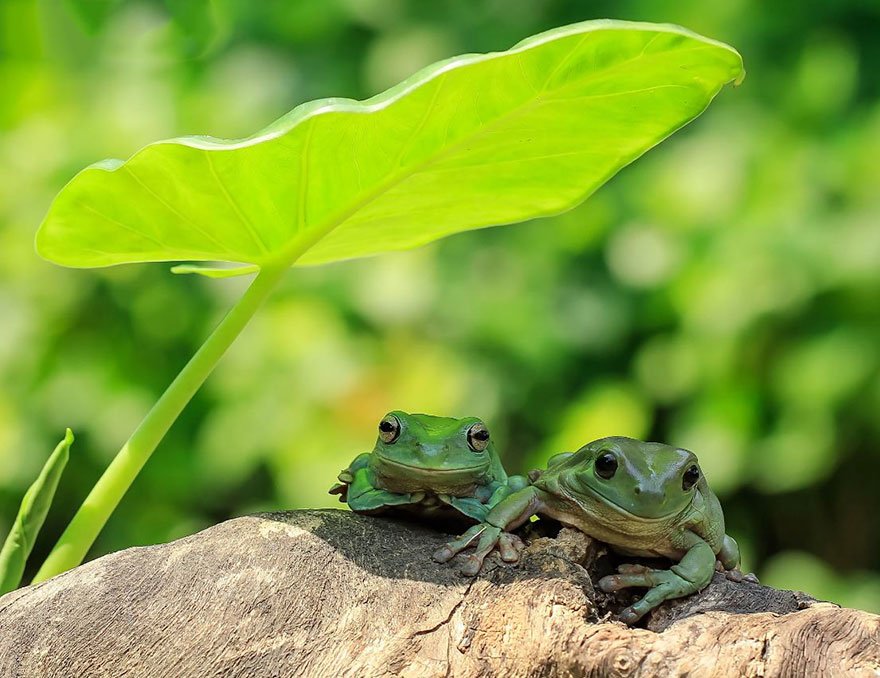 Начинаем работу!
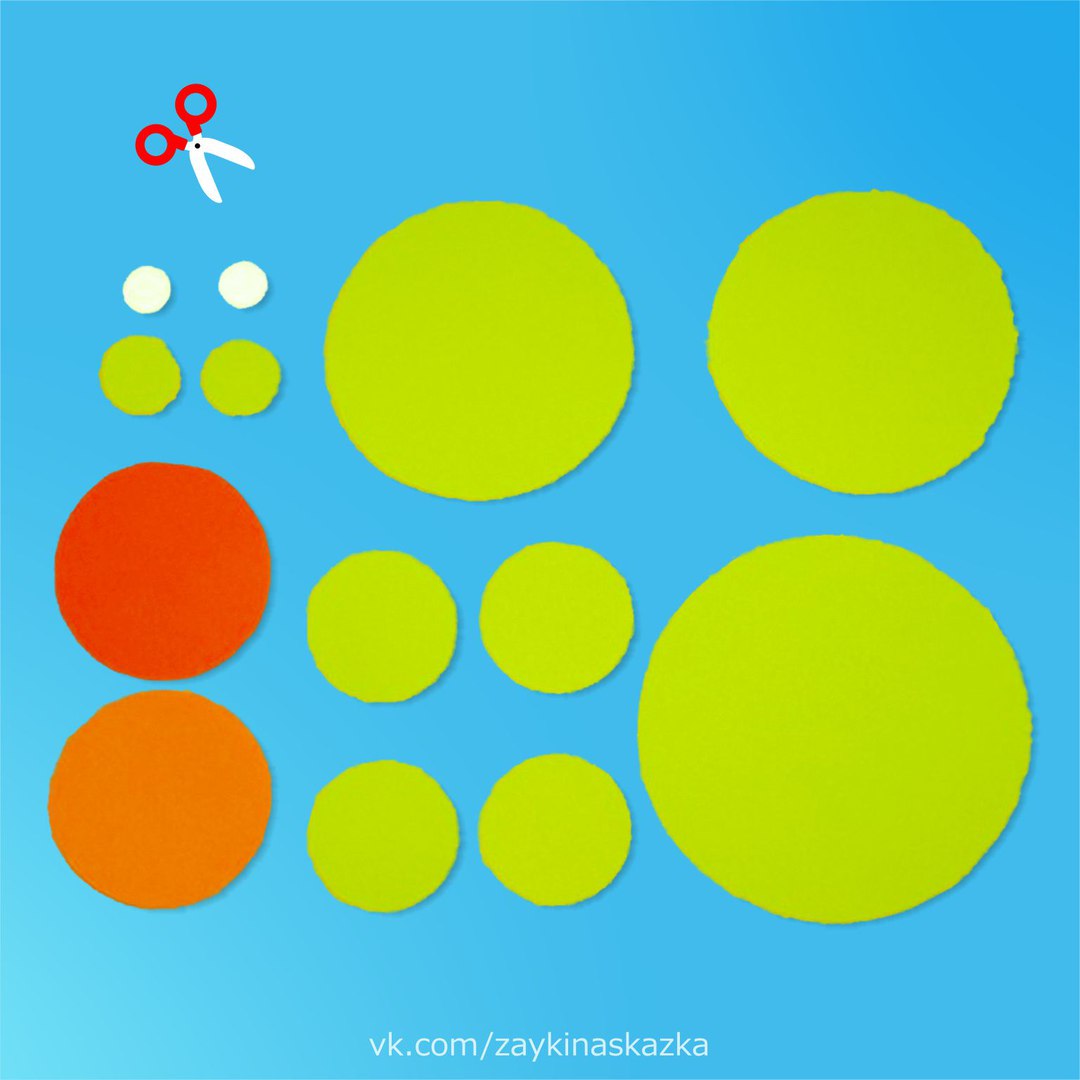 Вырезаем части туловища, глаза, ротик и животик лягушки
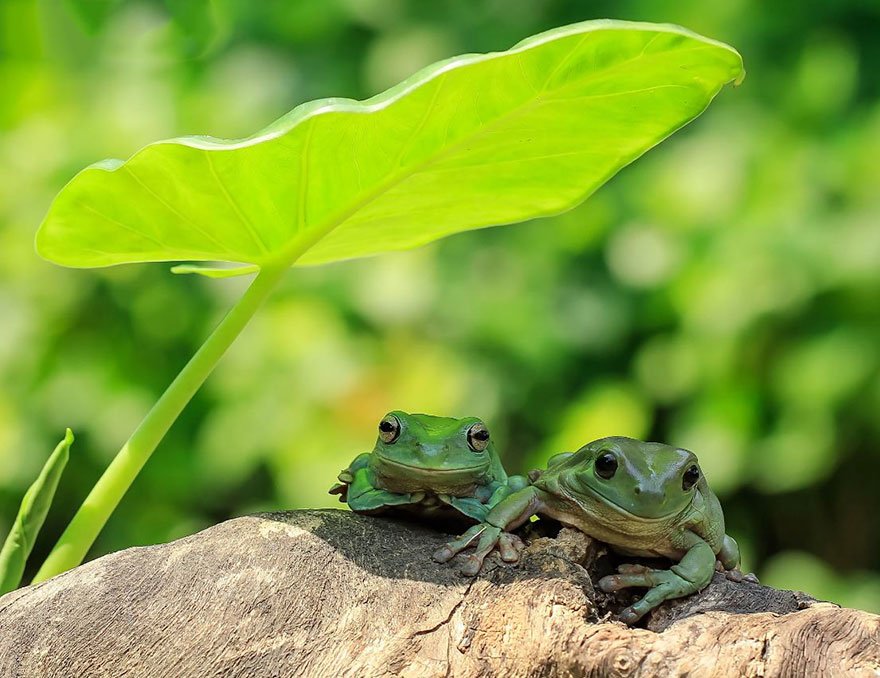 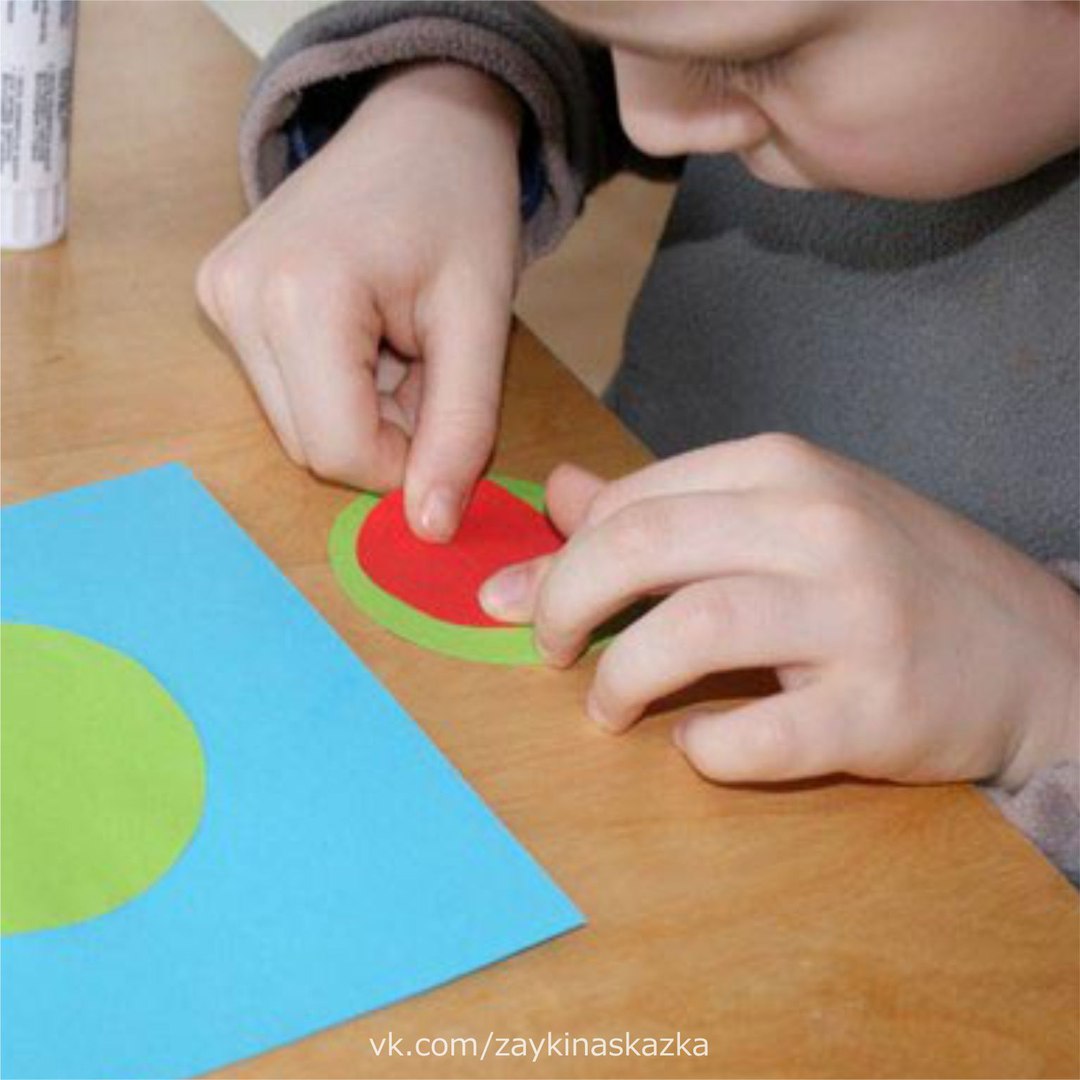 Приступаем к составлению композиции. Берем картон любого цвета( кроме зеленого ), определяем центр листа и приклеиваем туловище лягушки на него оранжевый круг- пузико, далее приклеиваем голову лягушке
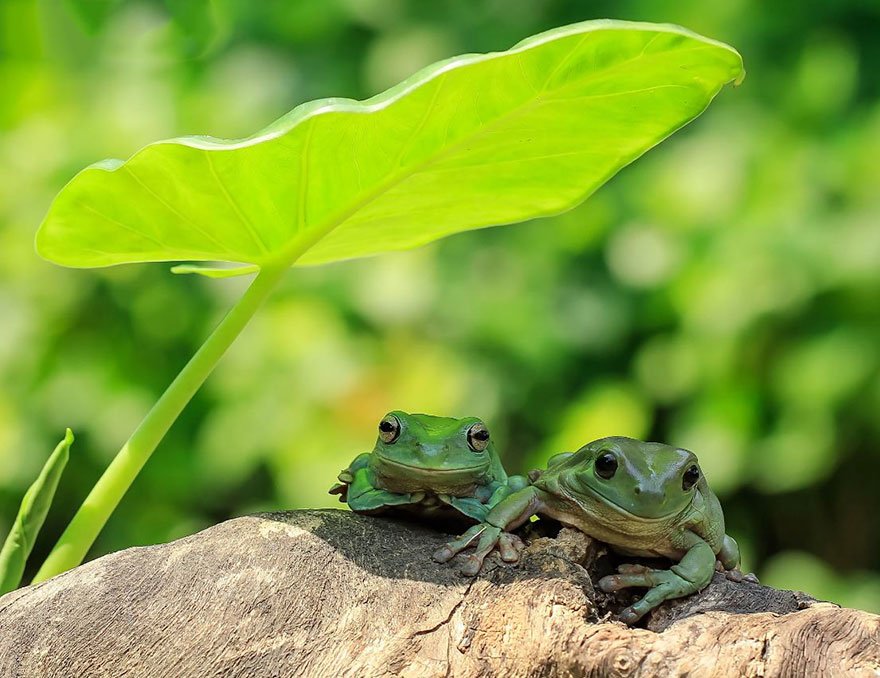 Далее приклеиваем лапы
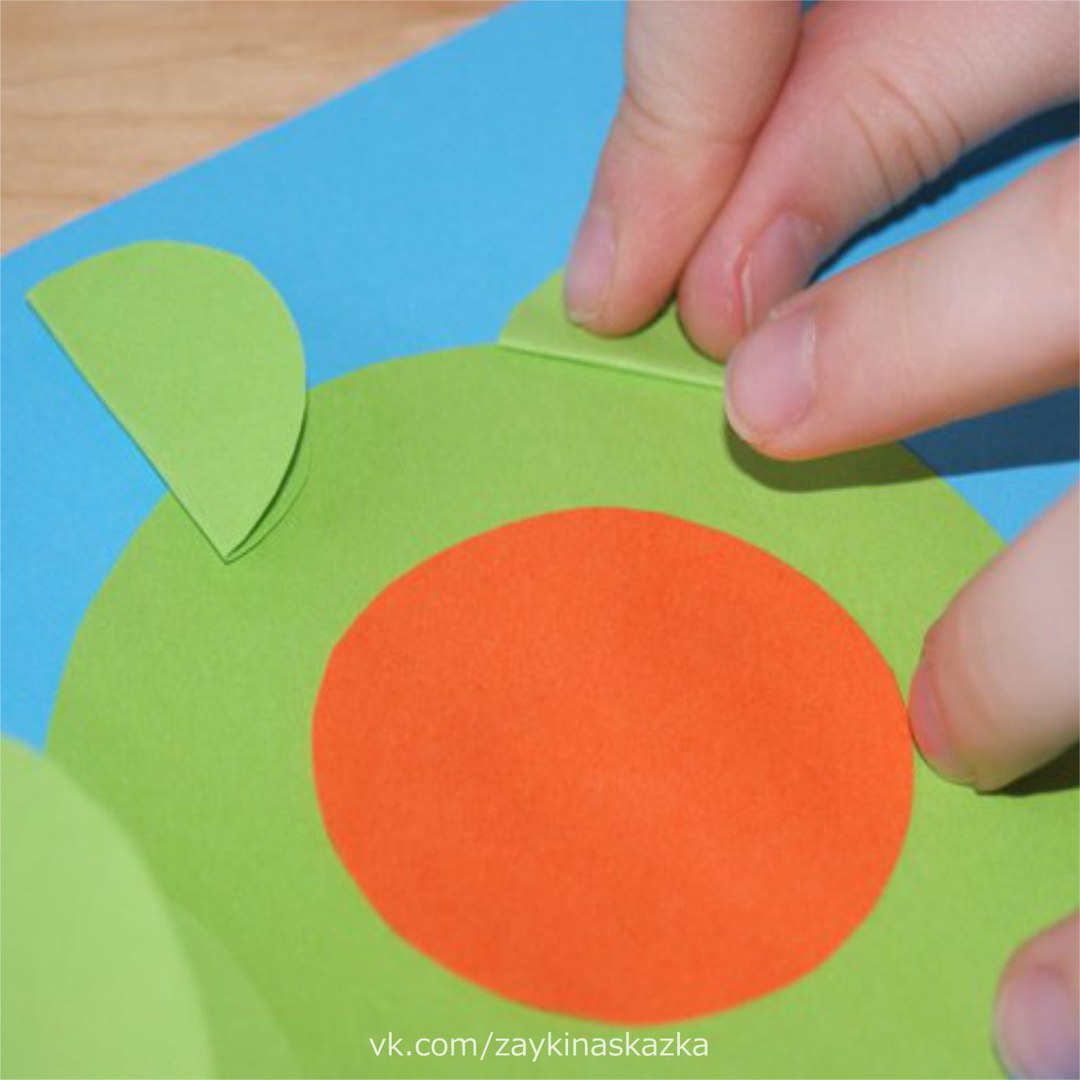 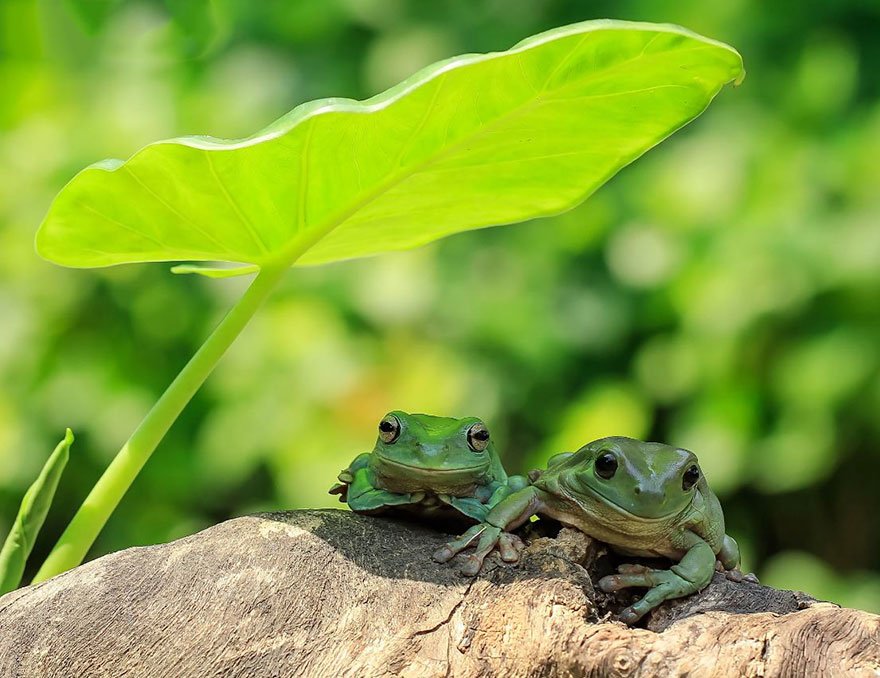 Не забываем про ротик и глазки
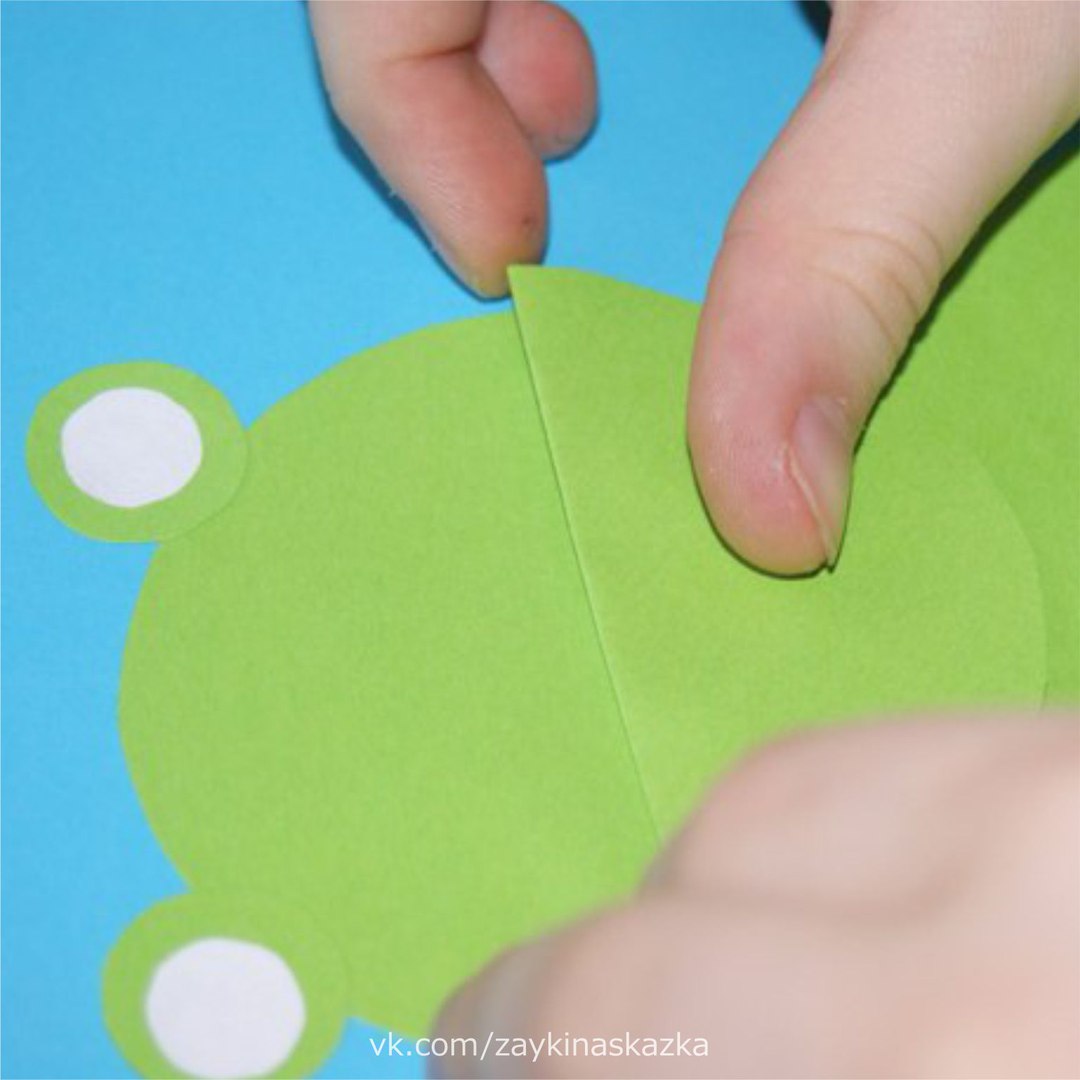 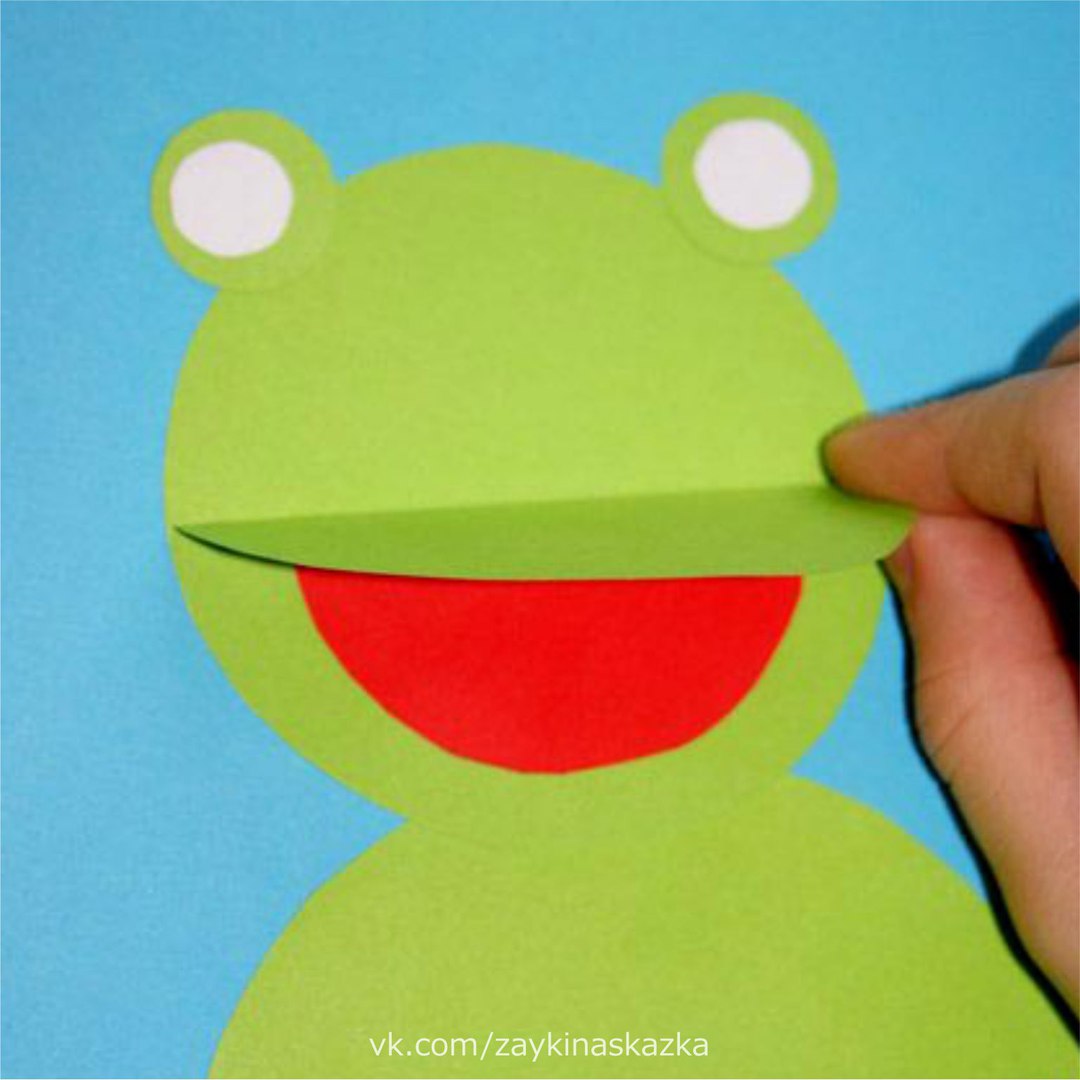 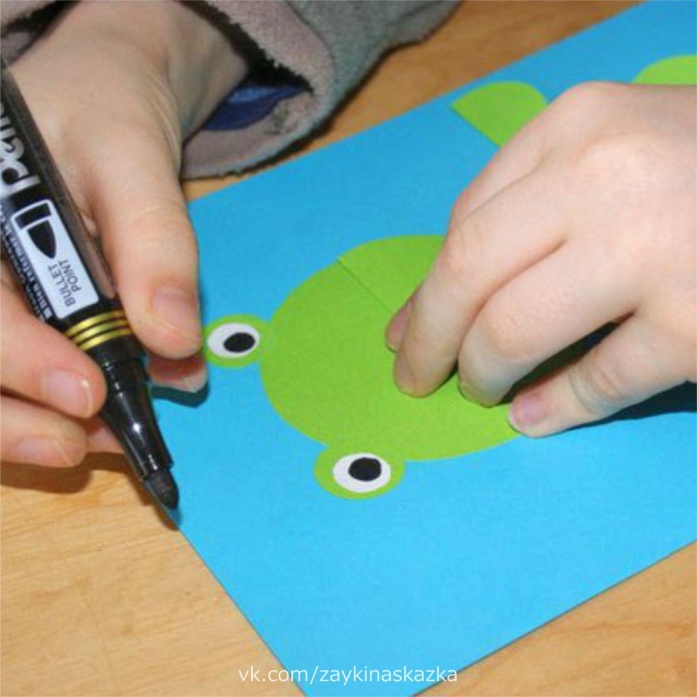 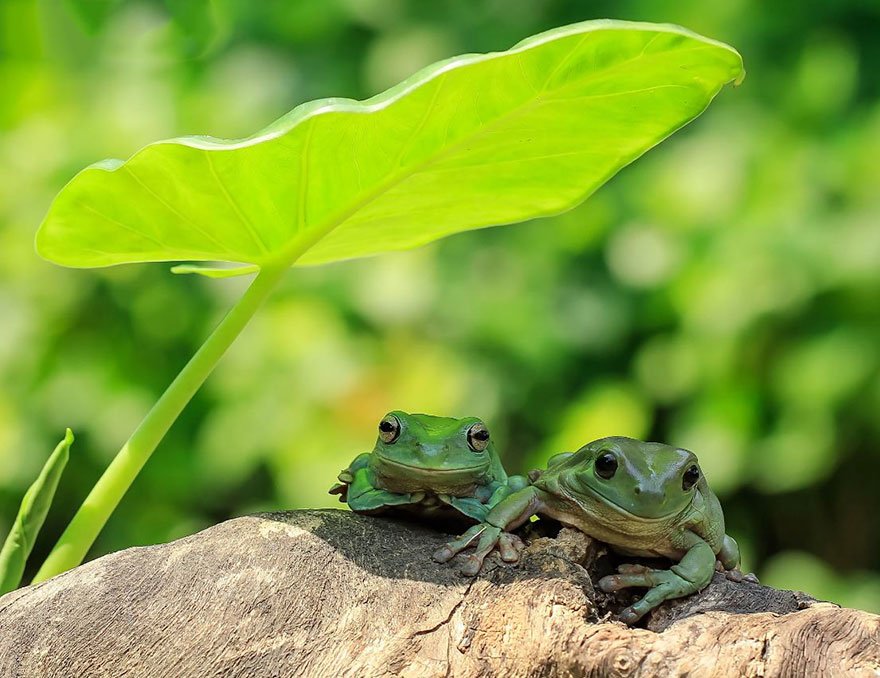 Работа готова!
 Посмотри какая веселая лягушка у тебя получилась,
 ты большой молодец!
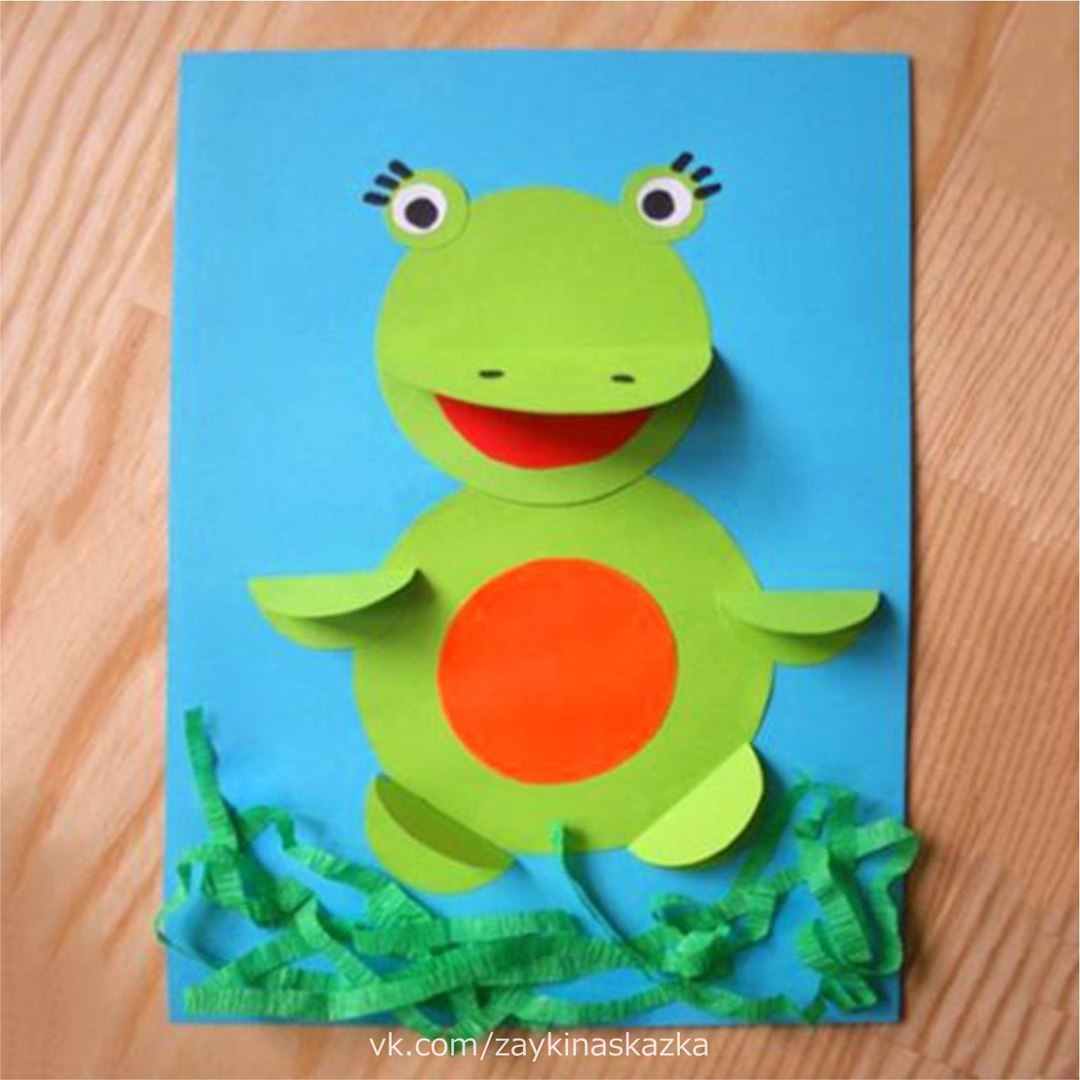